Właściwe organizowanie odpoczynku i czasu wolnego, bezpieczeństwo w szkole.
Pasowanie na gimnazjalistę
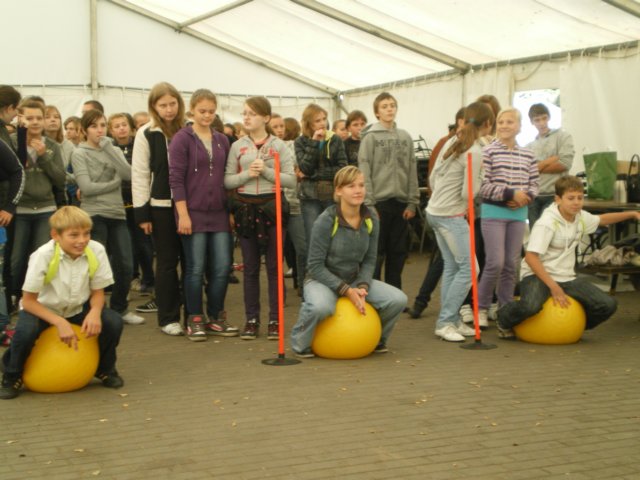 Dzień języków obcych
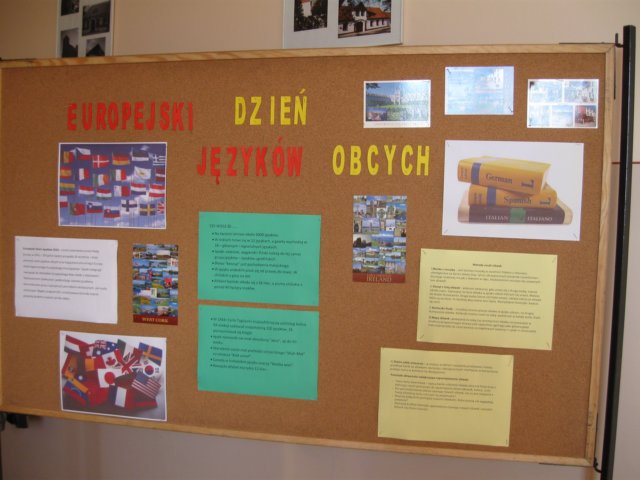 NATURA 2000
Nasza szkoła uczestniczy w programie NATURA 2000
ŚWIĘTO DRZEWA
23 października obchodziliśmy Święto Drzewa. Odbyły się różnego rodzaju konkursy i projekcje filmów.
Święto drzewa
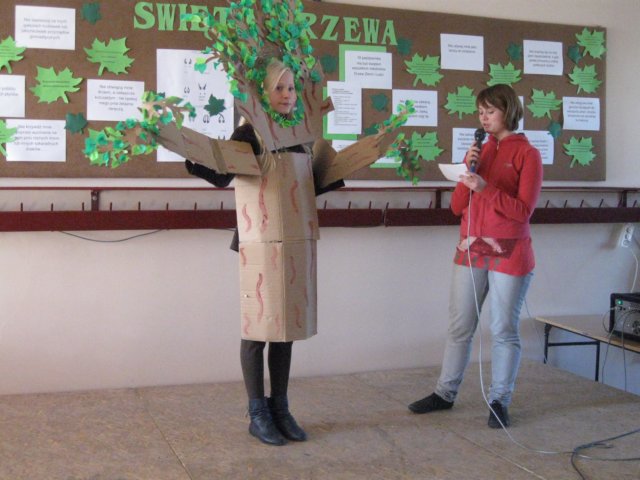 ŁYŻWY
18.02.2011r. uczestnicy kółka biologicznego i uczniowie klas II wyjechali na łyżwy do Milicza.
BAL GIMNAZJALISTY 2010
BAL GIMNAZJALISTY 2011
FESTYN SZKOLNY
DOKARMIANIE ZWIERZĄT
Co roku w naszej szkole jest organizowana przez panią Zofię Wiatrak zbiórka pokarmu dla zwierząt z krotoszyńskiego schroniska.
TRZYMAJ FORMĘ
Szkoła uczestniczy w programie TRZYMAJ FORMĘ.
BEZPIECZNE PORUSZANIE SIĘ PO DROGACH.
Spotkania z policją na temat bezpieczeństwa.
Imprezy plenerowe
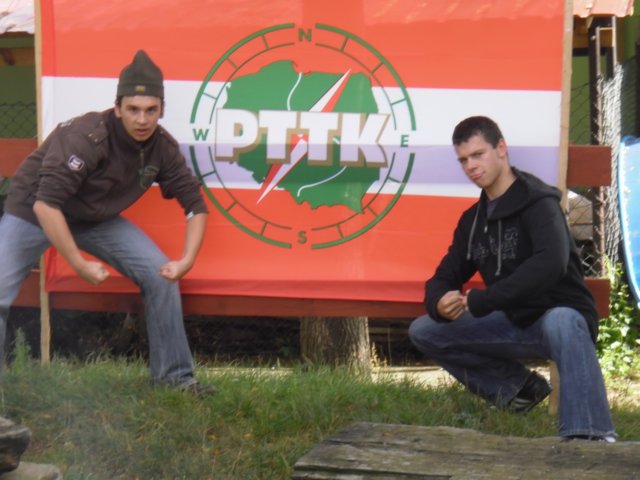 W naszej szkole działa koło PTTK prowadzone przez panią Zofię Wiatrak.
CHÓR SZKOLNY
W naszej szkole działa chór gimnazjalny prowadzony przez pana Adama Szczuraszka.
TENIS STOŁOWY
Pani Alina Wilk jest opiekunem Klubu Tenisa Stołowego UKS IMPULS.
KARATE
Zajęcia Karate w naszej szkole prowadzą              p. Adamski i          p. Strugała.
SIATKÓWKA MĘŻCZYZN
Zajęcia klubu UKS PIONIER prowadzą  p. Malec i 
	p. Otworowski.
SIATKÓWKA KOBIET
Zajęcia są prowadzone przez panią Anetę Czajkę.
PIŁKA NOŻNA
W naszej szkole istnieje klub SKS Zduny prowadzony przez pana Otworowskiego.
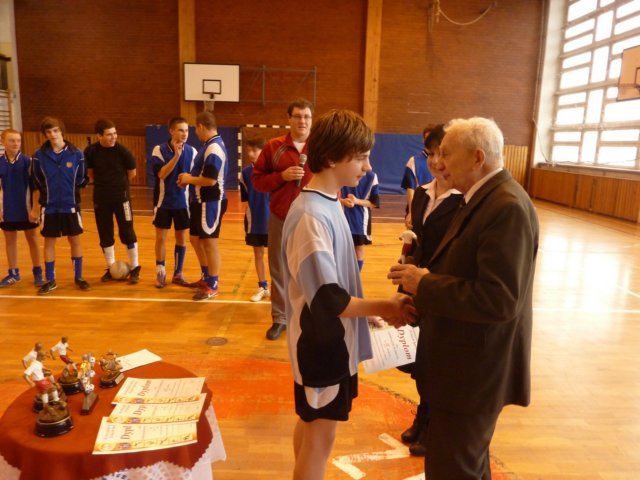 BILARD
Opiekunem Klubu UKS BILA jest pan Paweł Galeja.